New Directions for a Nation
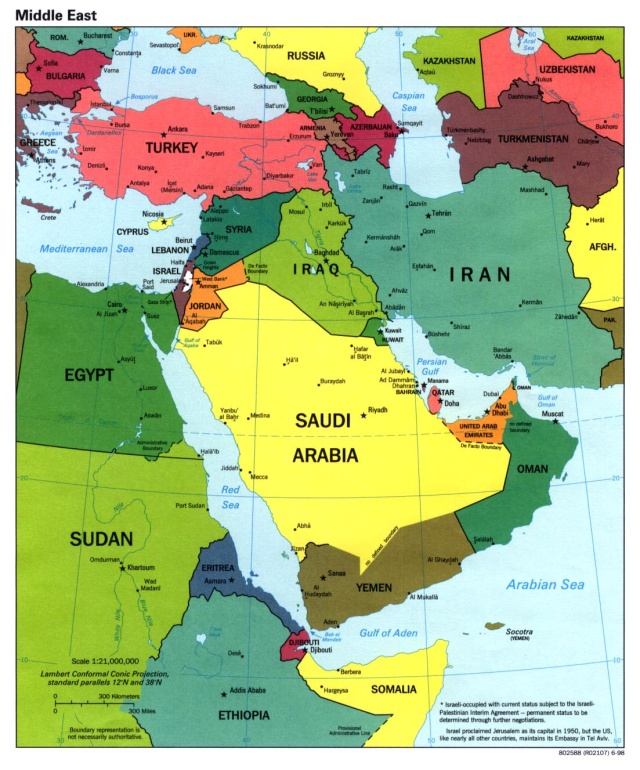 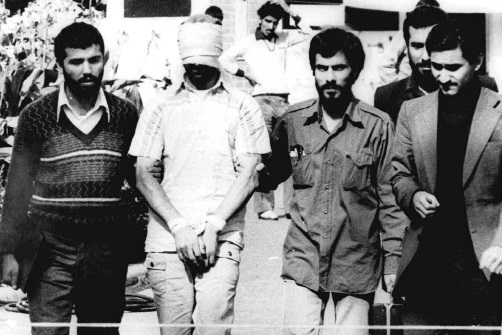 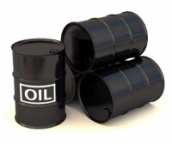 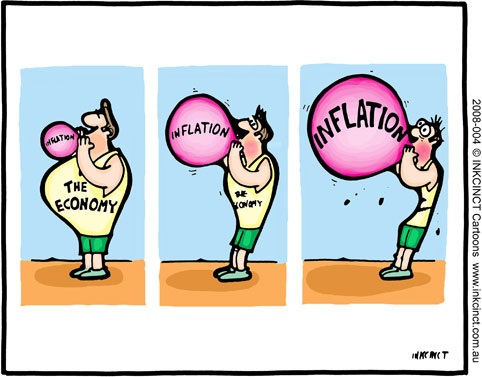 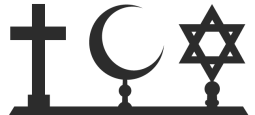 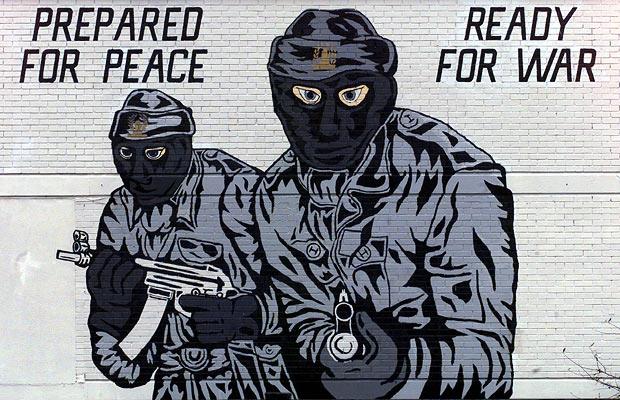 Nixon Era
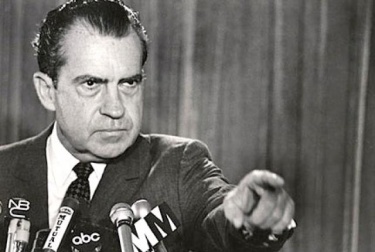 In the 1970s, President Richard M. Nixon looked for ways to ease world tensions
He improved relations with the People’s Republic of China by visiting the country in 1972.
Nixon toured the Great Wall of China and attended state dinners with Chinese leaders.
This paved the way for formal diplomatic relations between the United States and China in 1979.
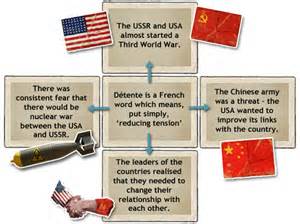 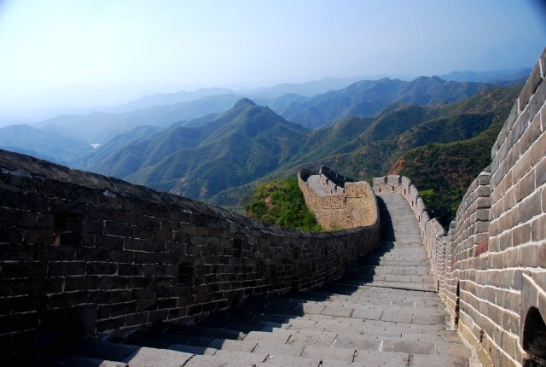 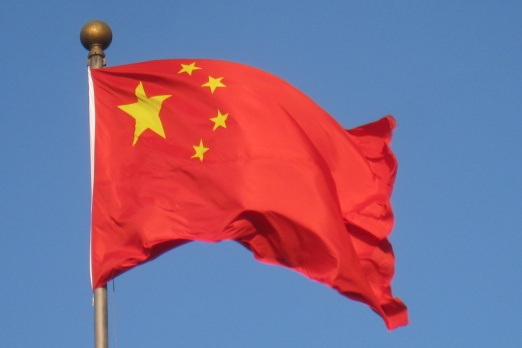 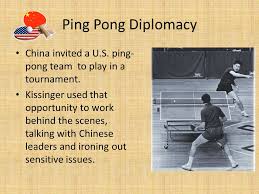 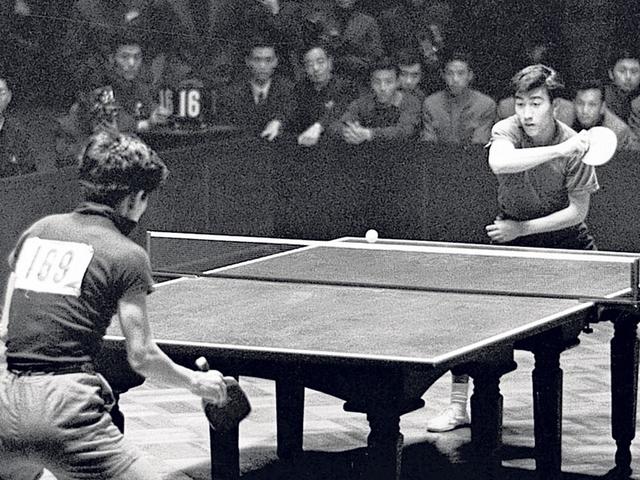 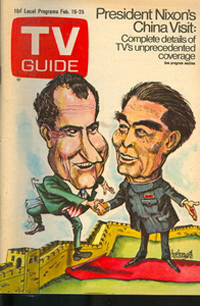 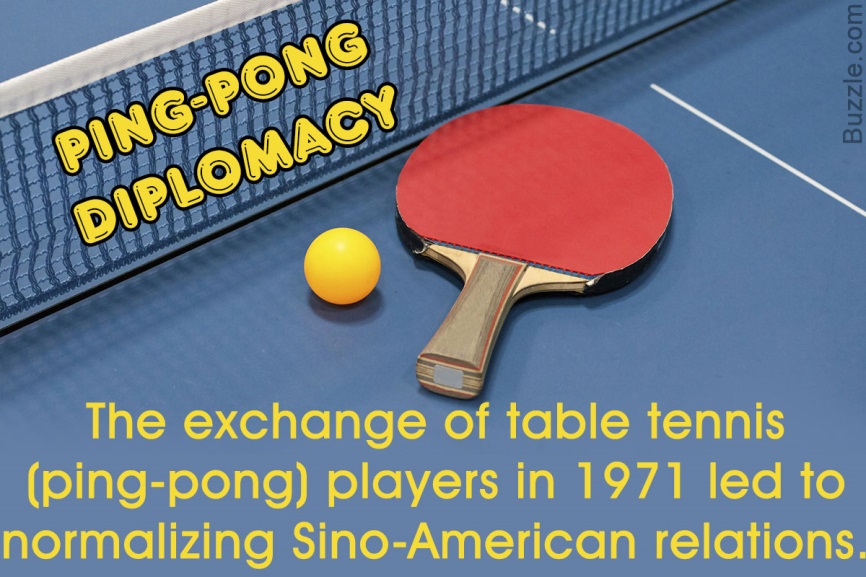 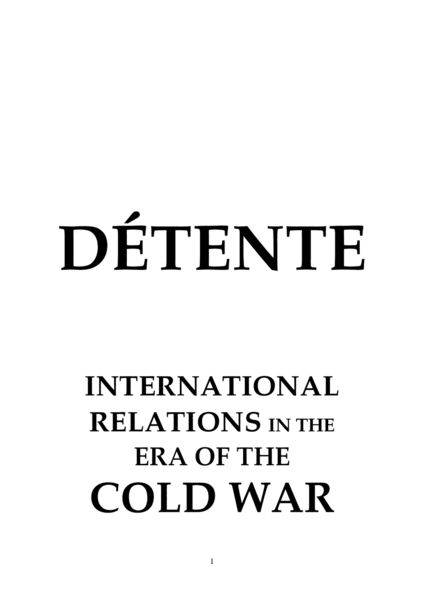 Nixon--------USSR
He sought friendlier ties with the Soviet Union.
He visited the country in 1972 in an effort to promote friendlier relations and reduce tensions between the two superpowers (Détente)
The result of Detente- increased trade and other contacts; the two countries signed treaties to limit nuclear weapons.
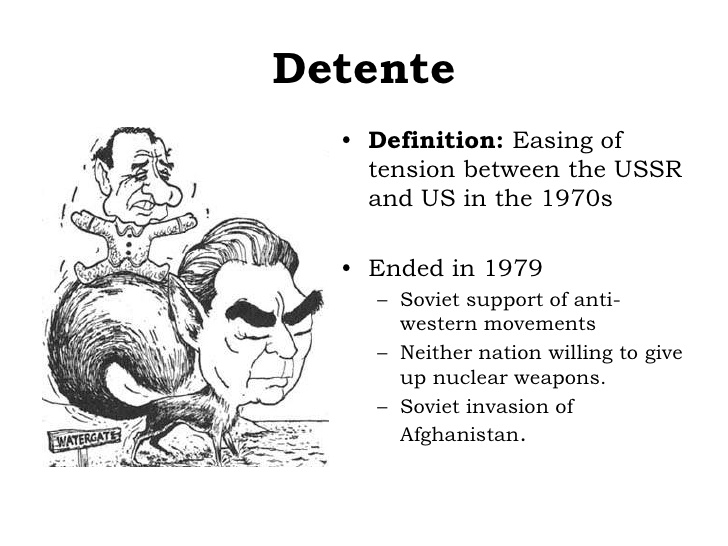 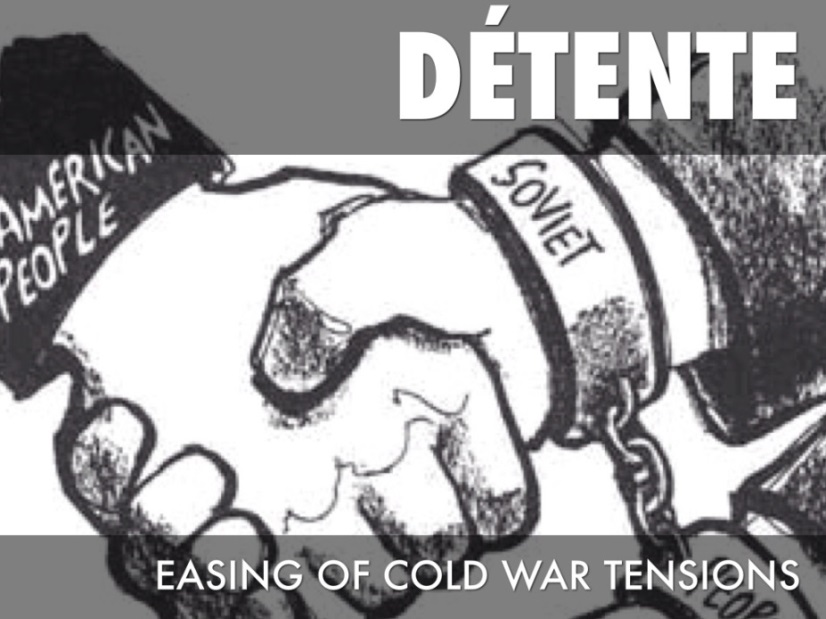 The Watergate Crisis *
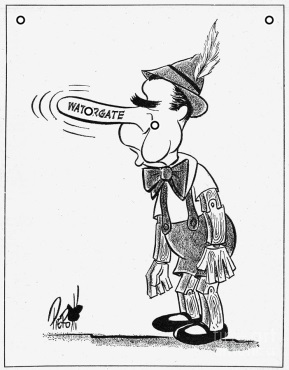 1972
A group working for Nixon’s re-election was caught breaking into the Democratic Party headquarters at the Watergate building in Washington D.C.
President Nixon and his advisers tried to cover up the investigation.
The U.S. Supreme Court ordered President Nixon to turn over secretly taped White House conversations.
The tapes showed that Nixon had lied when he said he was not involved in the cover-up.
Threatened with impeachment, Nixon resigned the Presidency.
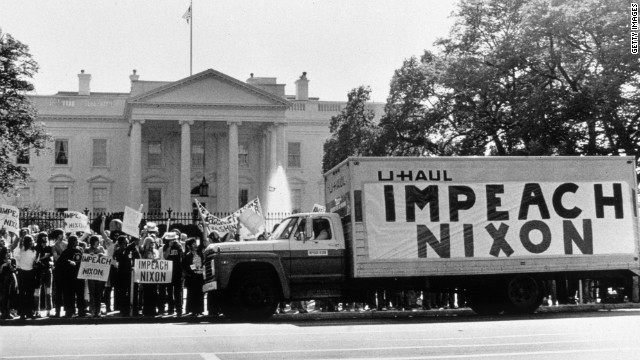 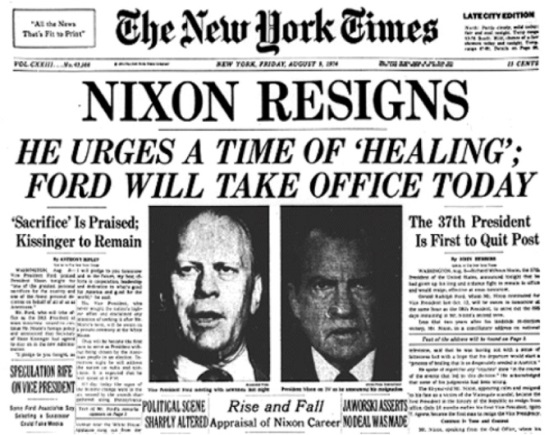 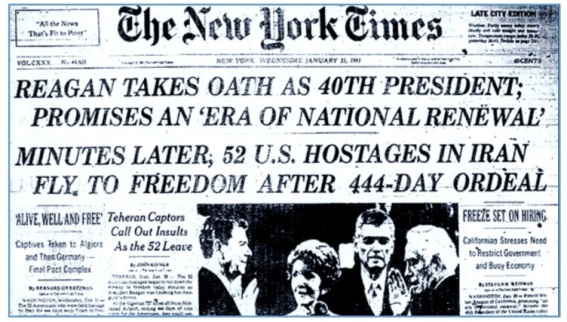 A Conservative Surge
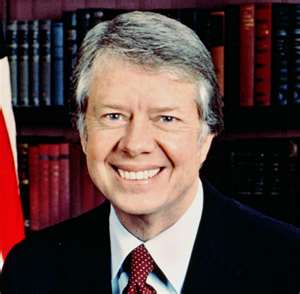 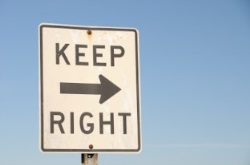 President Carter grappled with many domestic and foreign problems.
Inflation:  rise in prices
52 American hostages (Iran): revolutionaries seized the U.S. embassy in Iran
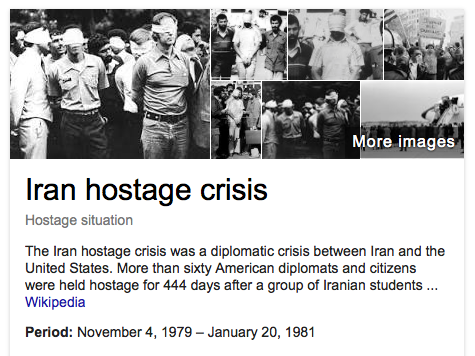 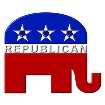 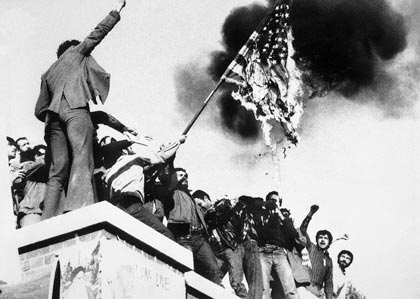 Republican Control
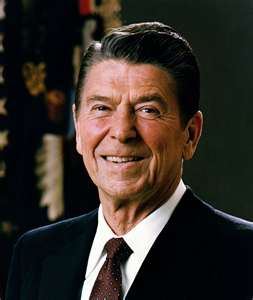 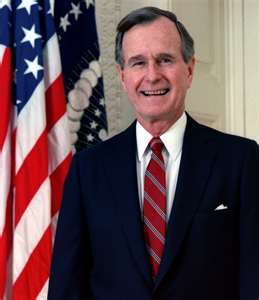 Reagan cut domestic spending and taxes.
He built up the military but a steep cost. 
(The U.S. national debt skyrocketed)







George H. Bush promised not to raise taxes “NO NEW TAXES”
He later realized he needed to raise taxes in order to reduce the deficit.
This act (or failure to follow through with his promise) turned many Americans against Bush
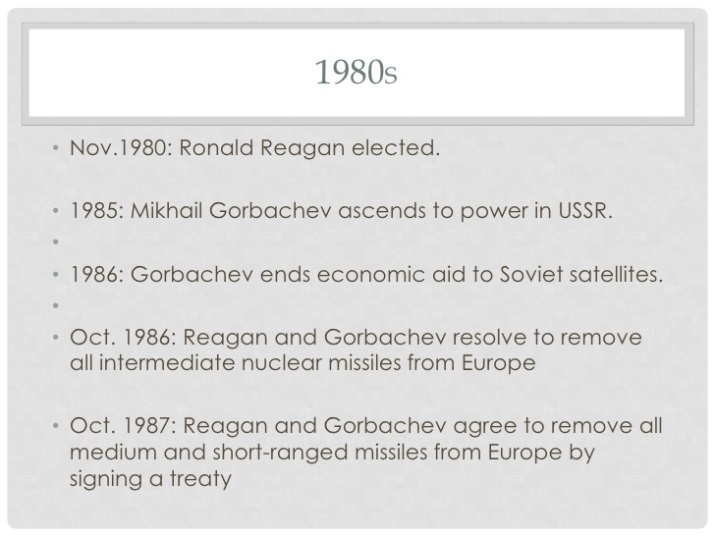 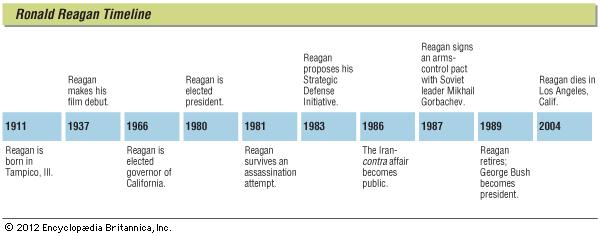 Change Occurs
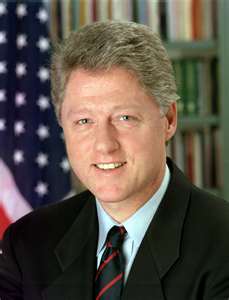 Under Bill Clinton, a growing economy produced budget surpluses. 
Scandals 




The election of George W. Bush in 2000 returned conservatives to power.
A disputed election against Al Gore
Florida

He pushed through tax cuts and education reforms  (No Child Left Behind)
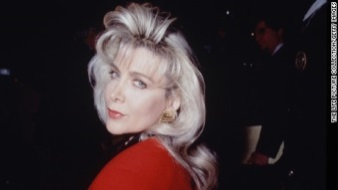 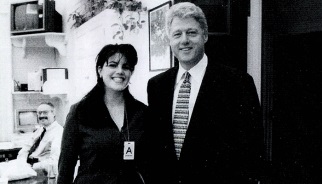 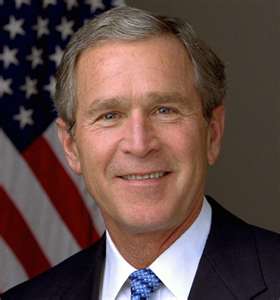 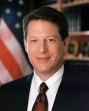 VS
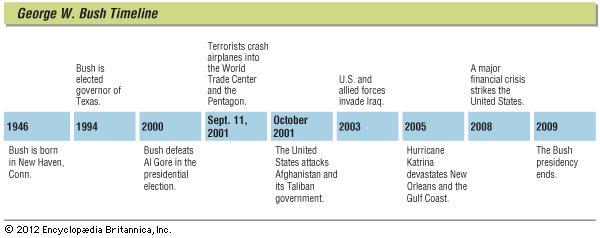 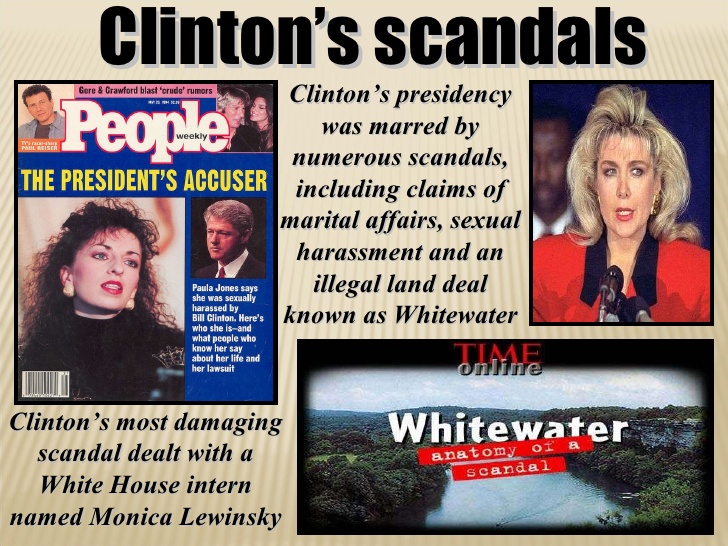 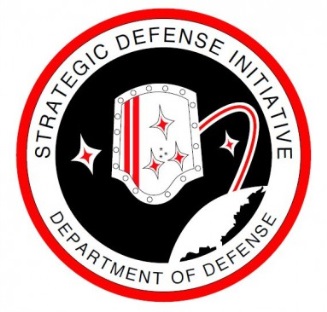 End of the Cold War
Cracks began to appear in the Soviet empire in the mid-1980s.
The Soviet Union collapses in 1991
President Reagan took a strong stand against the Soviet Union and took steps to build defenses.
SDI:  Strategic Defense Initiative  AKA “Star Wars”   
Economic problems and political unrest led to the fall of communism in Eastern Europe, the breakup of the Soviet Union, and the end of the Cold War.
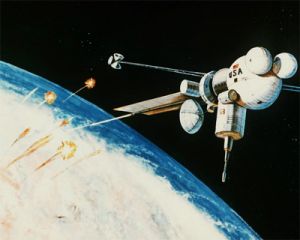 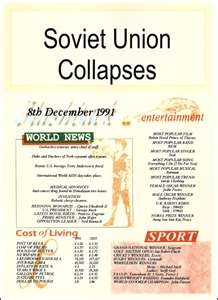 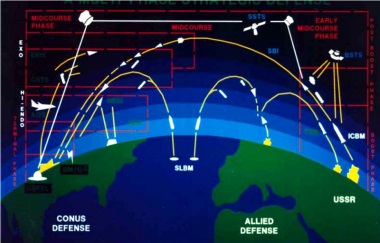 STAR WARS
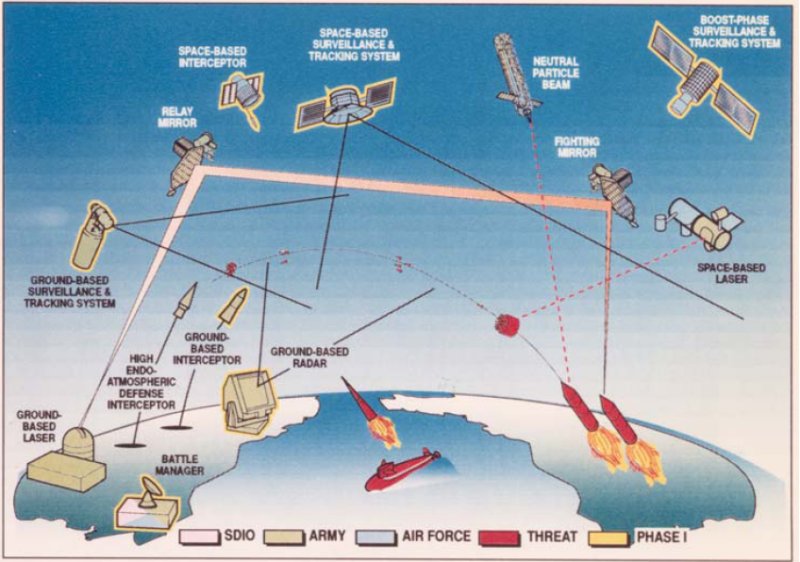 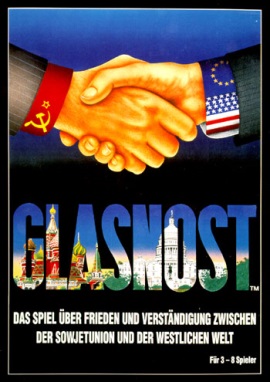 Collapse of Communism
Reagan Years
Reagan took a hardline approach against Soviet Union.
Military spending weakens the Soviet economy.
Gorbachev begins reforms (CHANGE)
Glasnost:  a policy of speaking out openly


George H.W. Bush Years
Soviet Union collapses
1991
15 separate nations emerge.
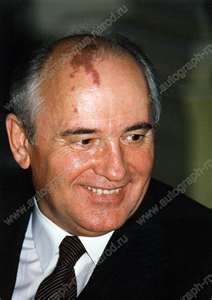 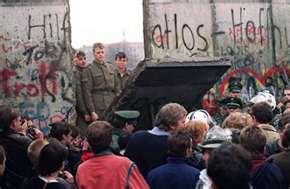 The Berlin Wall (the symbol of the Cold War) is torn down.
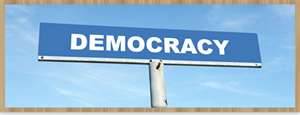 A New Role in the World
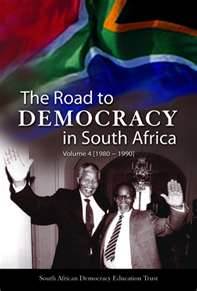 The United States tried to use its influence to encourage democracy in South Africa, China, Cuba, Northern Ireland, and elsewhere.
The spread of nuclear weapons to other countries became a major concern.
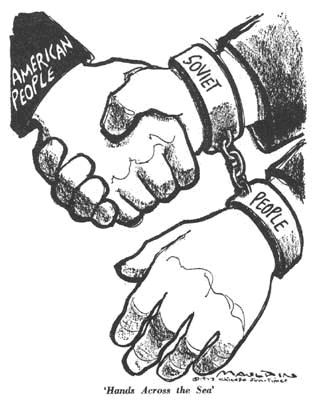 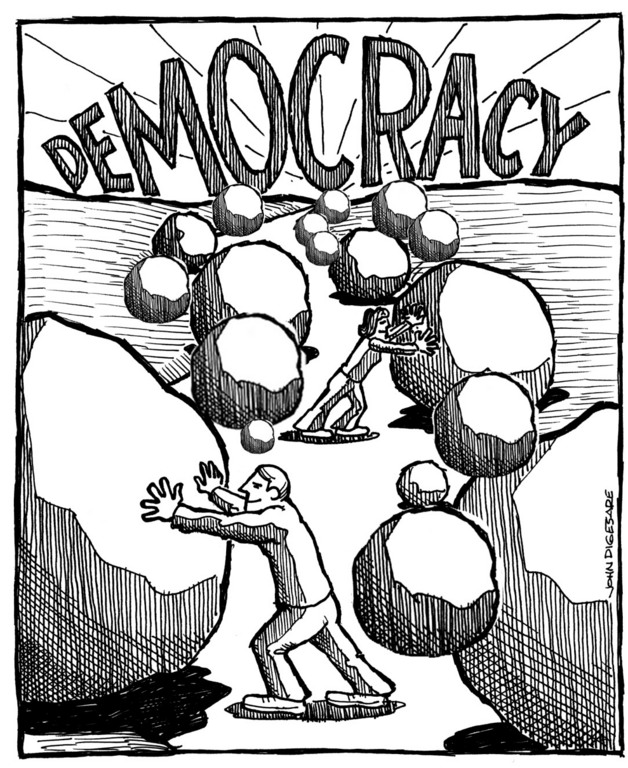 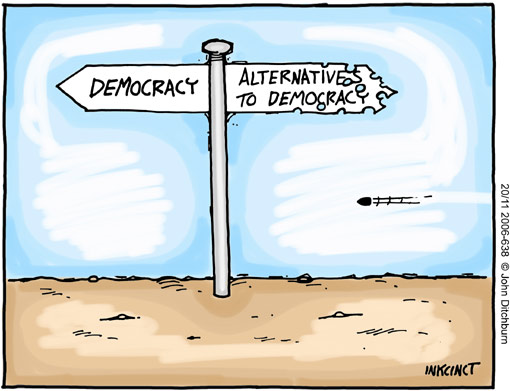 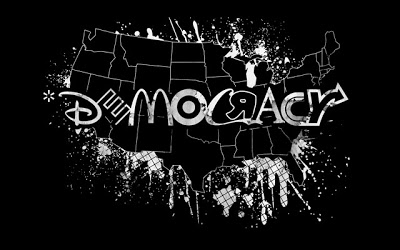 South Africa
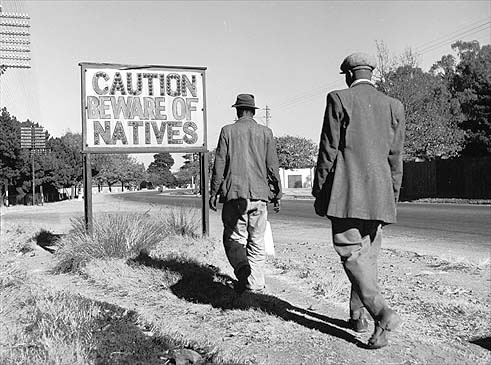 Apartheid:  racial separation and inequality.

The U.S. Congress voted for sanctions.
These are penalties applied against a country in order to pressure it to change its policies.
The sanctions forbade U.S. businesses to invest in South Africa or to import its products.
Other countries applied similar measures.
In 1991 (due to the sanctions and internal protests) South Africa ended apartheid.
Free elections took place in 1994
Nelson Mandela
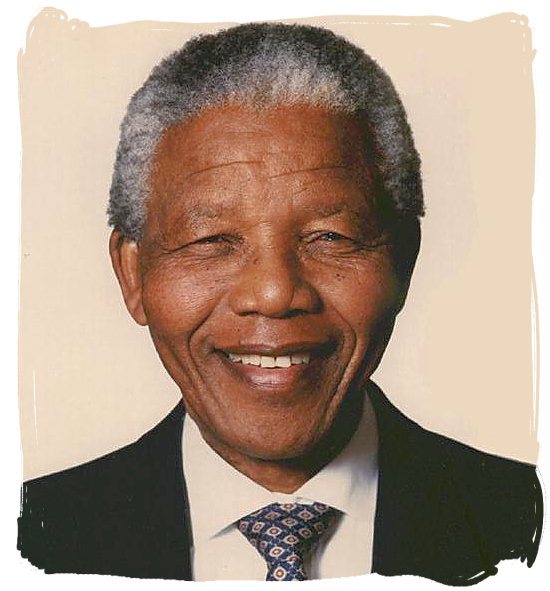 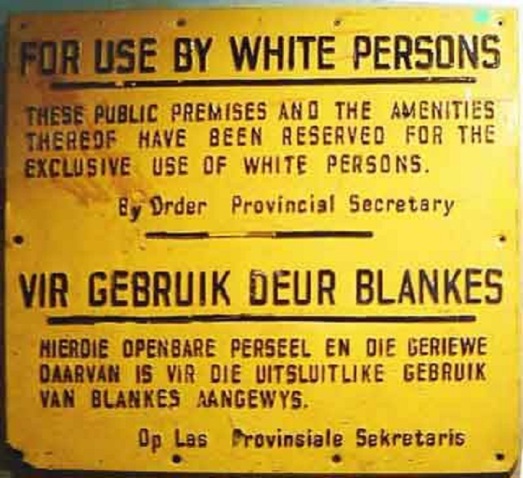 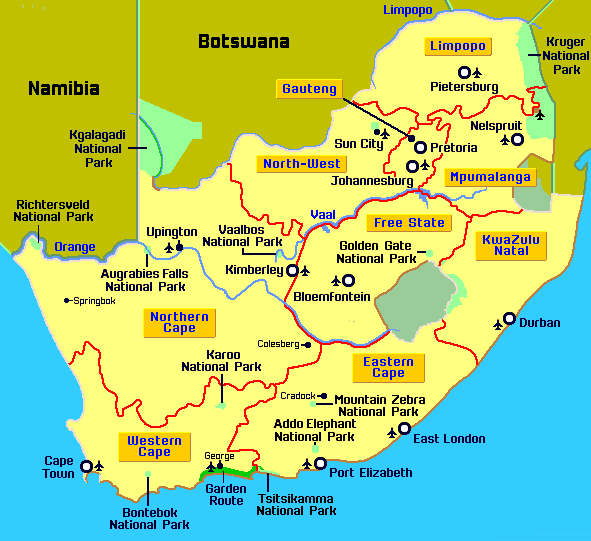 China
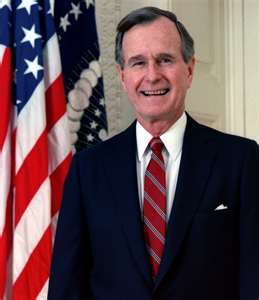 In 1989, Chinese students and workers protested in Tiananmen Square for democratic reforms.
the transition to a more democratic political regime. 
The Communist government brutally assaulted the protesters.
The number of the deceased was never released
President George H. Bush responded by trying to persuade China to introduce reforms.
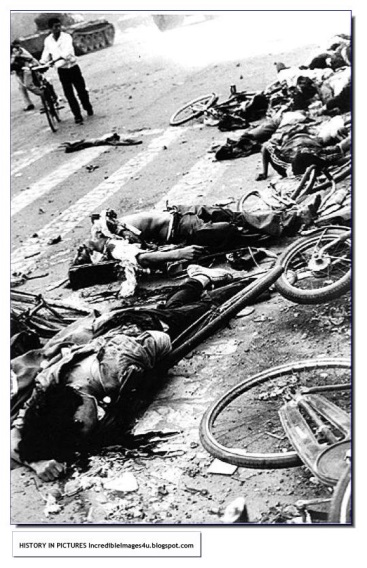 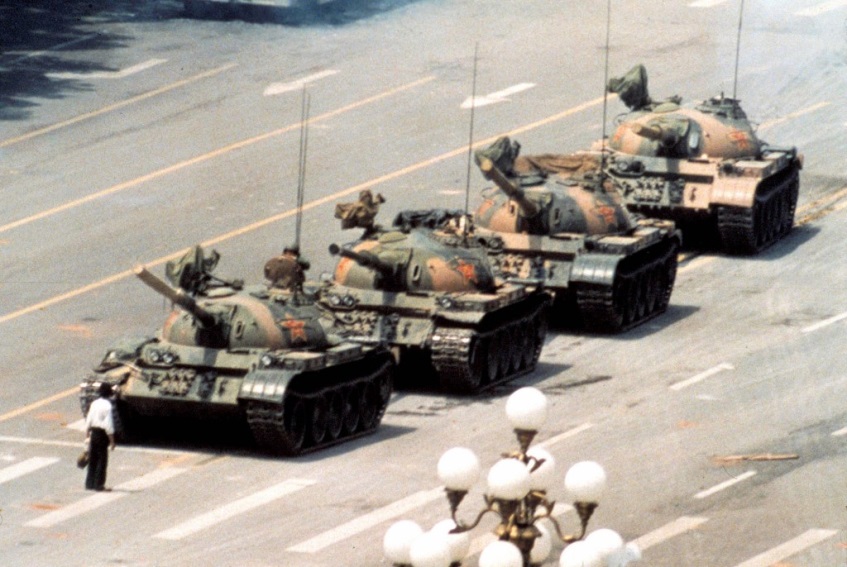 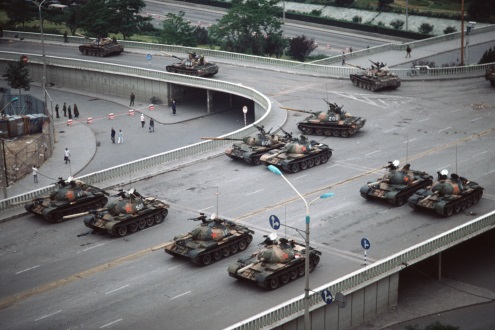 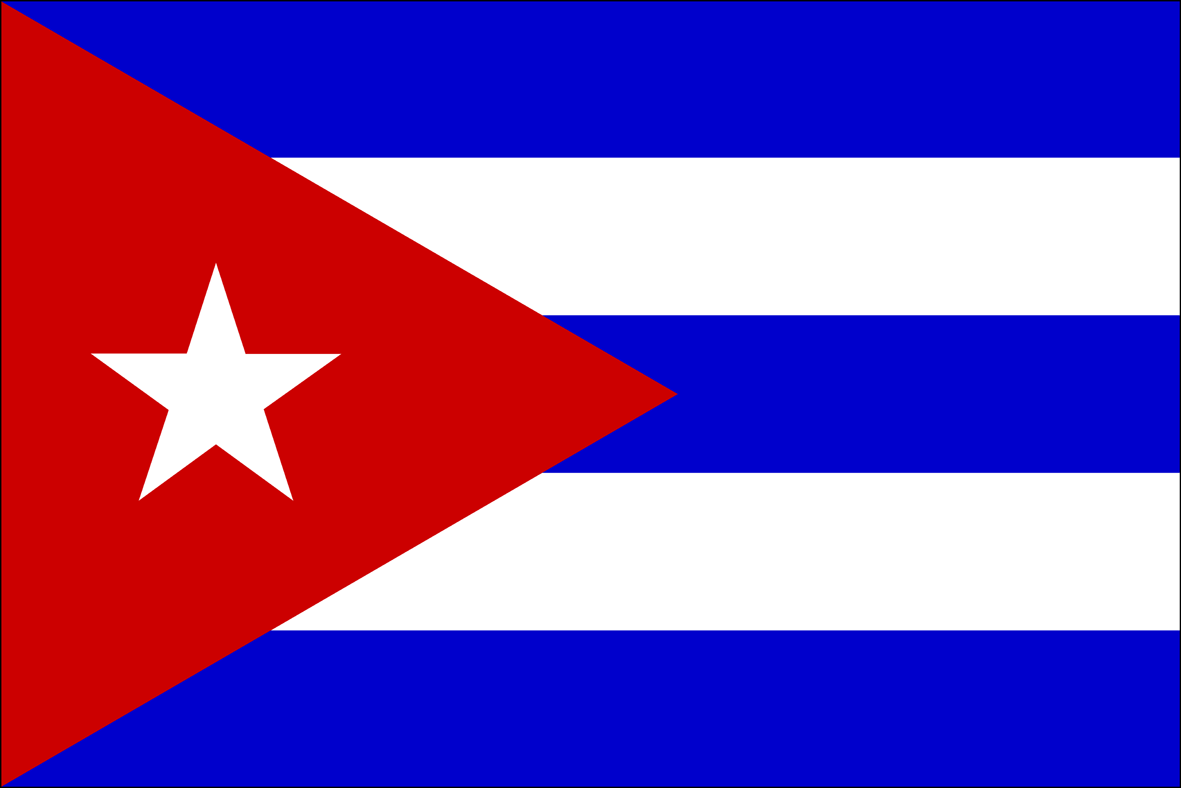 Cuba
After the Soviet Union broke apart, Cuba lost a major source of economic aid.
When Cuba’s economy crashed, the United States considered the possibility of resuming trade with its neighbor.
George W. Bush vowed to maintain economic sanctions against Cuba to weaken its Communist dictator Fidel Castro.
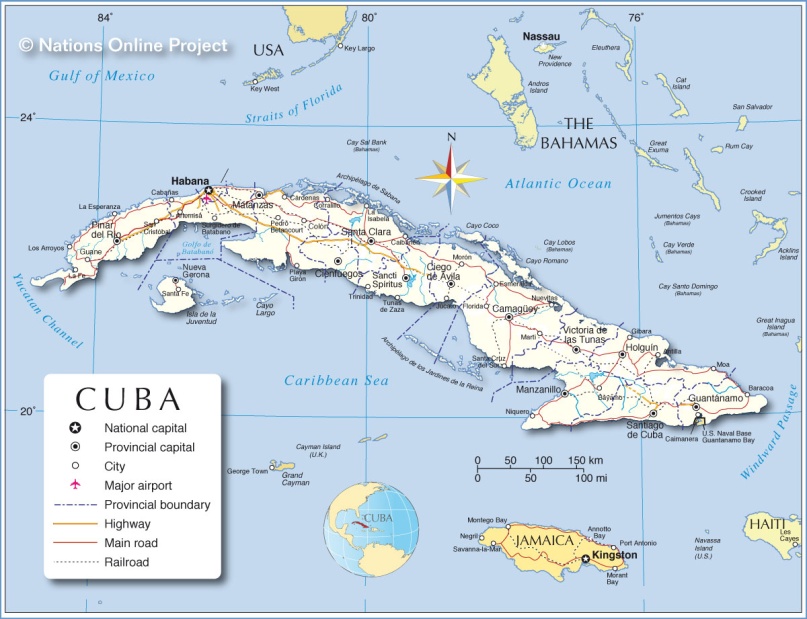 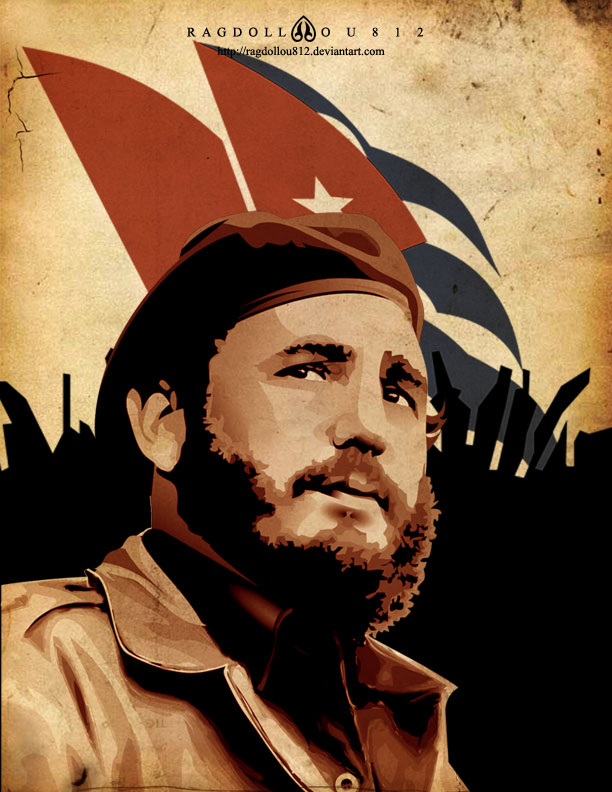 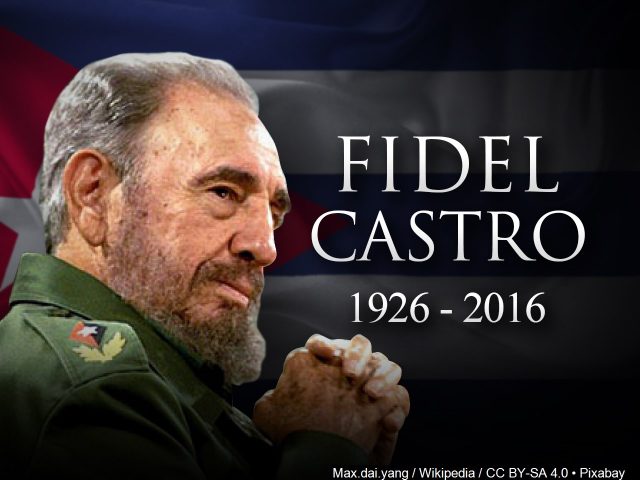 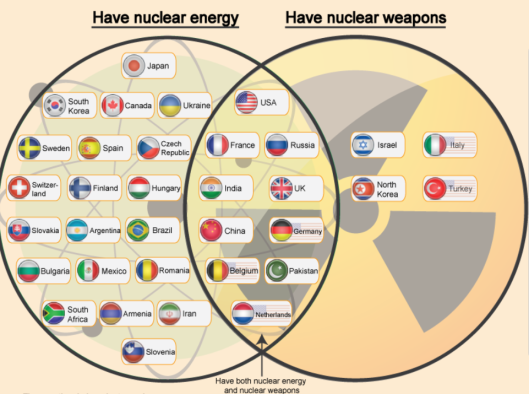 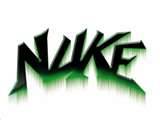 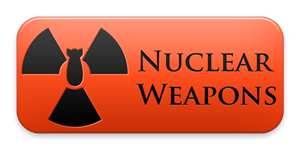 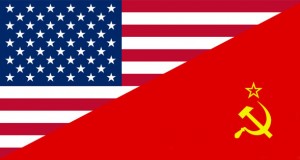 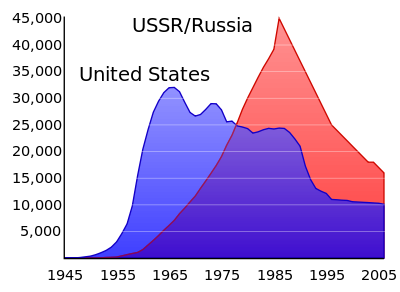 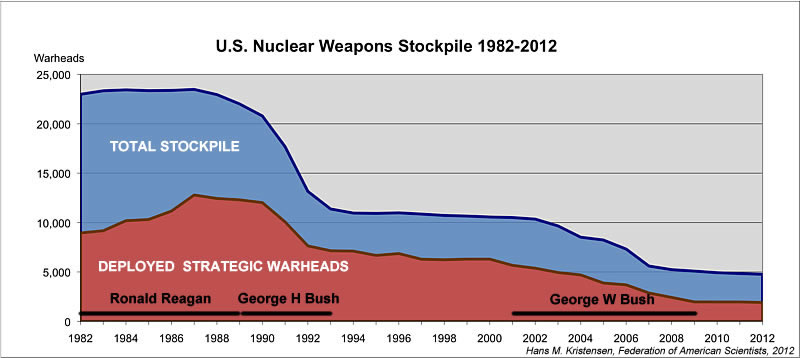 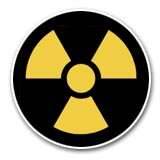 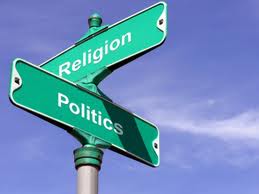 RELIGION
Religion and Politics has caused bitter conflicts among nations in the Middle East.
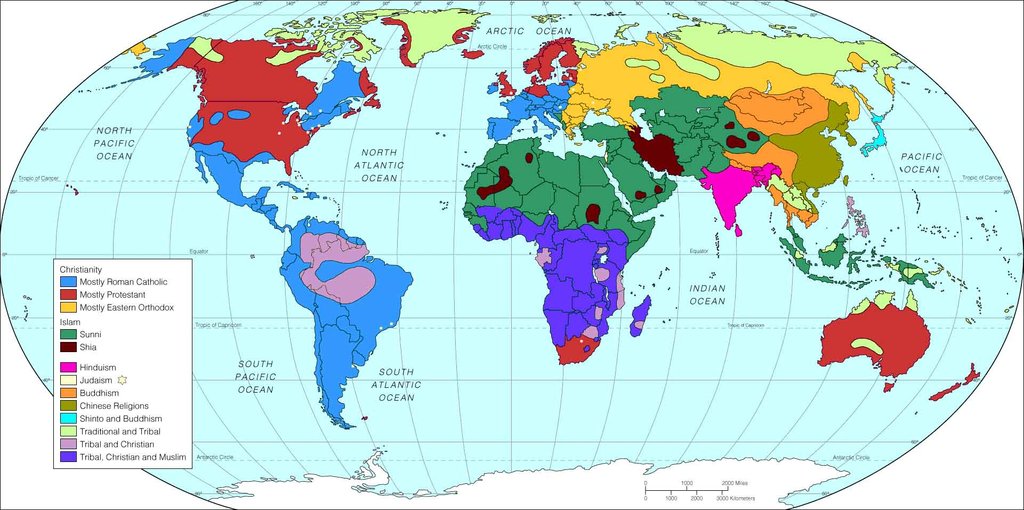 OIL
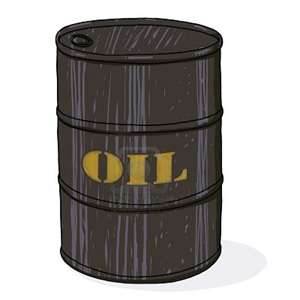 The Middle East is the site of vast petroleum reserves.
Oil
Used for transportation and industry
Oil production and price levels are set by the Arab nations that formed the Organization of Petroleum Exporting Countries (OPEC)
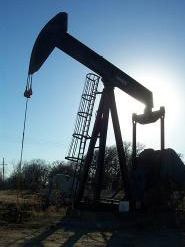 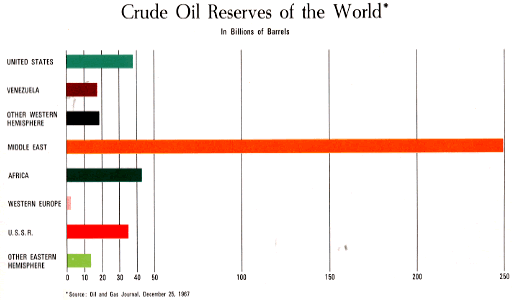 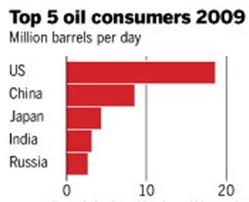 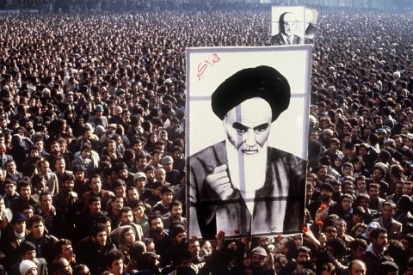 Conflict in the Middle East
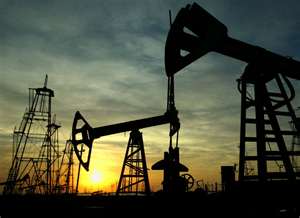 The United States has tried to balance strong support of Israel with close ties to Arab states.
It hasn’t been an easy process.
An Iranian revolution of 1979 signaled the rise of a new, militant form of Islam.
Islamic Extremists condemn westernization. 
In the Persian Gulf War, a U.S.-led coalition turned back an Iraqi invasion of oil-rich Kuwait.
Kuwait was one of the leading exporters of oil to the United States.
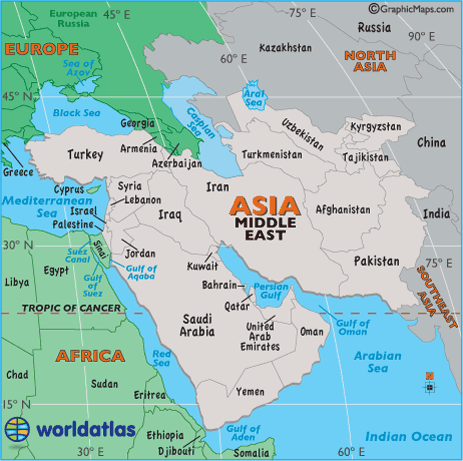 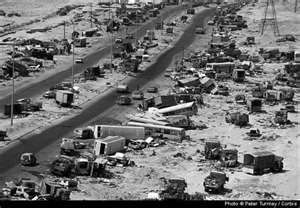 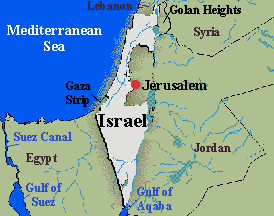 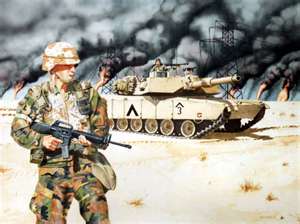 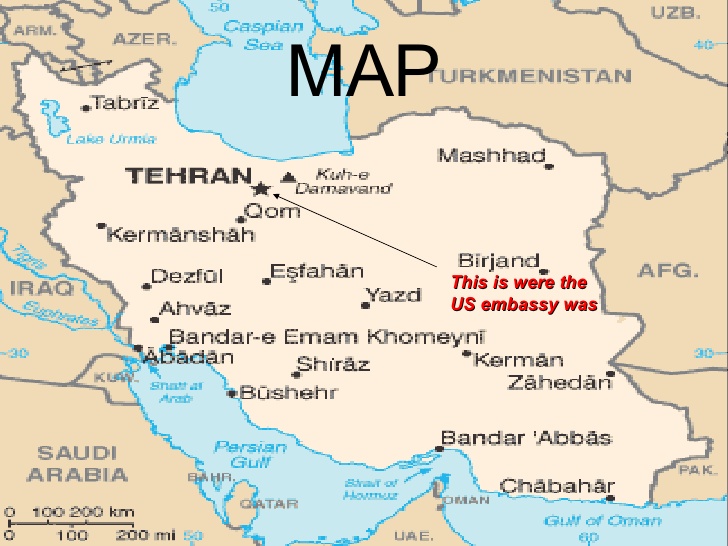 U.S. Involvement in the Middle East
Why is the U.S. interested in the Middle East?
1948-
 U.S. recognizes and supports the new Jewish state of Israel.
1977- 
Carter negotiates Camp David Accords
Israel & Egypt
1979- 
Iranian revolutionaries take Americans hostage
U.S. embassy was taken 
1982- 
Reagan sends peacekeeping forces to Lebanon
1991- 
Bush leads coalition against Iraq in Persian Gulf War
To free Kuwait from Iraqi control.
1993- 
Clinton brokers Israeli-Palestinian agreement
An attempt to bring peace to that region.
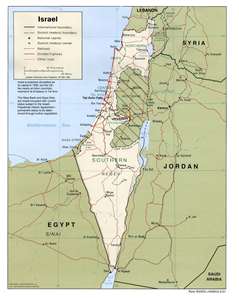 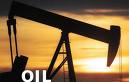 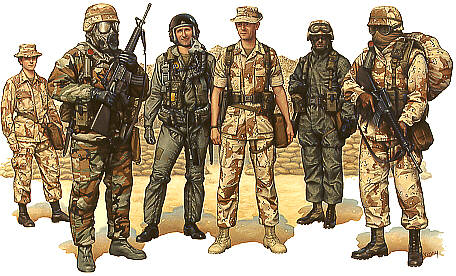 The Spread of Regional Conflict
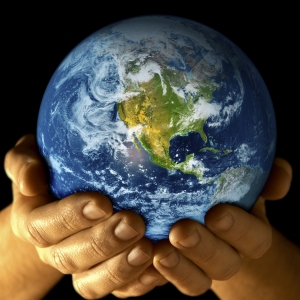 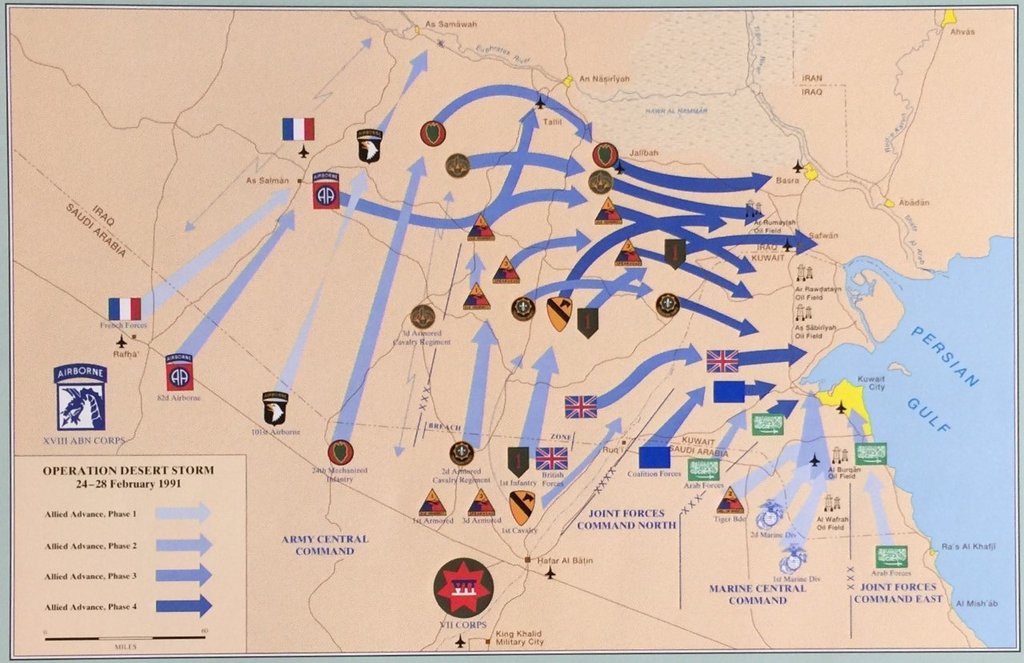 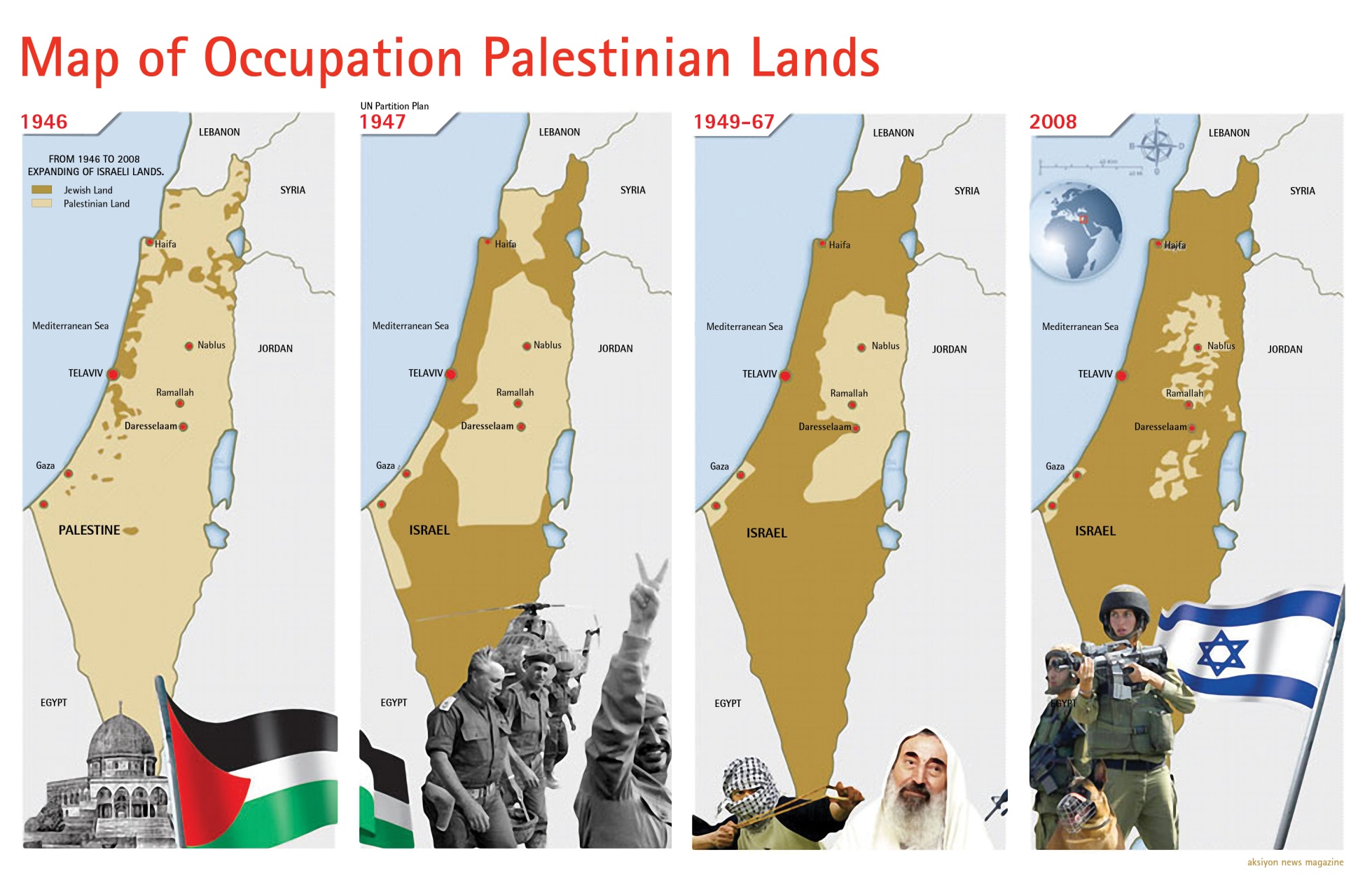 A Vital Region
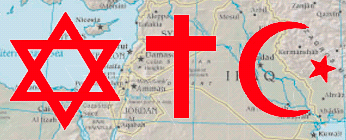 The area first called the Middle East by Europeans includes Southwest Asia, Egypt, and Afghanistan.
Its location made it an important crossroads for Europe, Asia, and Africa.
Judaism, Christianity, and Islam all arose in the Middle East, and conflict between members of these faiths has gone on for centuries.
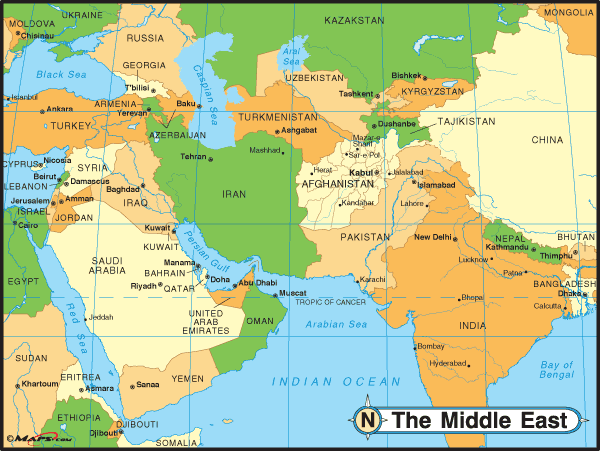 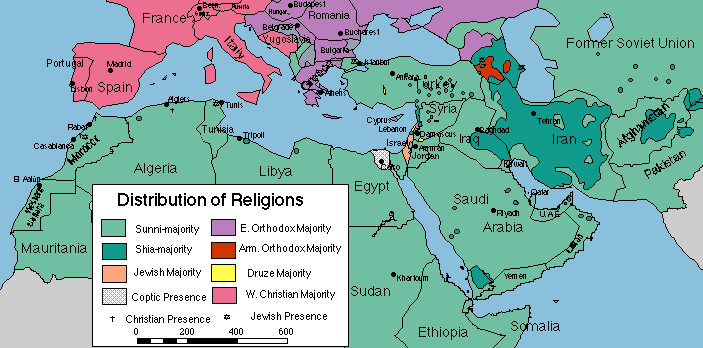 It’s all about OIL!!!!
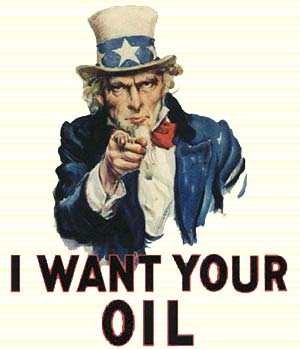 In 1973, the United States experienced an oil shortage.
(OPEC) imposed an embargo against the United States in retaliation for the U.S. decision to re-supply the Israeli military and to gain leverage in the post-war peace negotiations.

The Arab nations of the Middle East cut back on the amount of oil they exported.
They were protesting American support for Israel, a Jewish state founded in 1948 in the land known as Palestine.
The oil embargo showed how much the United States depended on foreign oil.
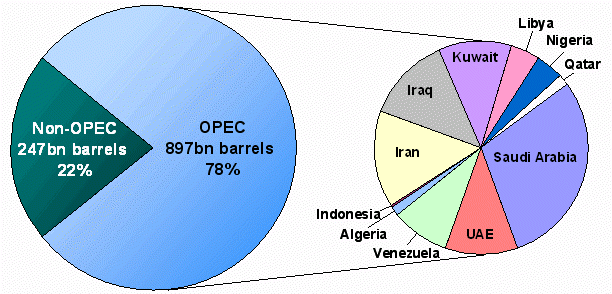 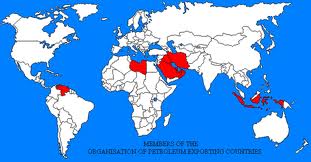 The Holy Land
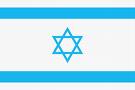 The United States has had a long history of involvement in the Middle East.
It strongly supports Israel.
It also has ties to the Islamic Arab states in the region.

The United States has tried to bring peace between Israel and the Palestinians.
Palestinians are Arabs who left Israel when it was founded in 1948.
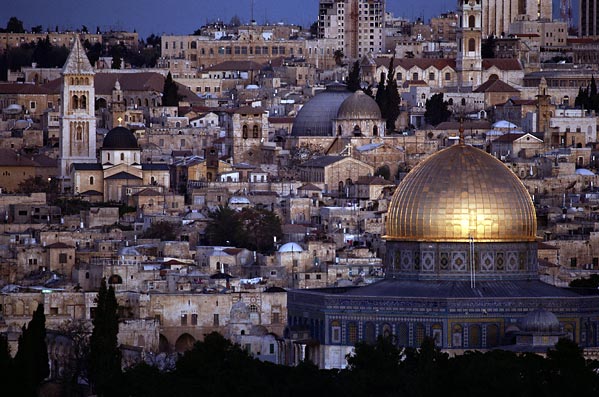 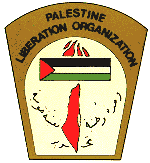 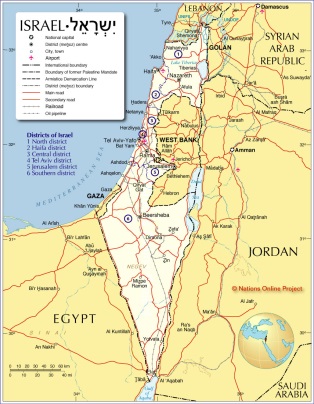 Arab-Israeli Conflict
Many Jews began settling in Palestine in the late 1800s.
They wanted to establish a Jewish state, putting them at odds with the Arabs who lived there.
With the rise of Nazism and the Holocaust, thousands more Jews settled in Palestine.	
Arab nations opposed their formation of the state of Israel in 1948 and war began.
With Israel’s victory, hundreds of thousands of Palestinian Arabs lost their homes, living in refugee camps in neighboring Arab nations.
Progress was made in 1978 with the signing of the Camp David Accords
Egypt recognized Israel, and Israel returned the Sinai Peninsula to Egypt.
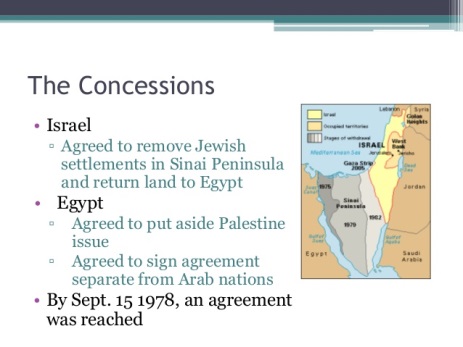 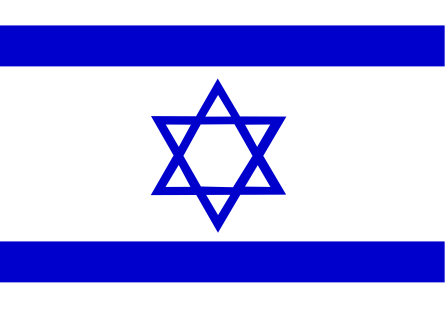 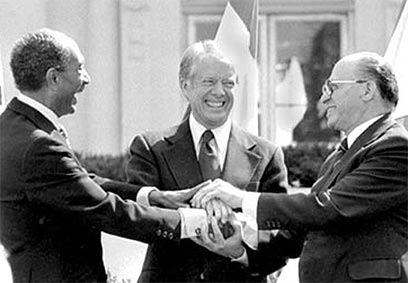 Goals of the Conservative Movement
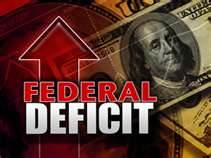 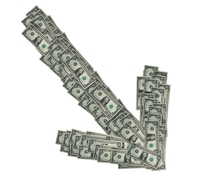 Political Conservatives wanted to:  
Limit and Shrink Government
Cut government spending
Lower taxes
Limit regulation of business
Balance the federal budget
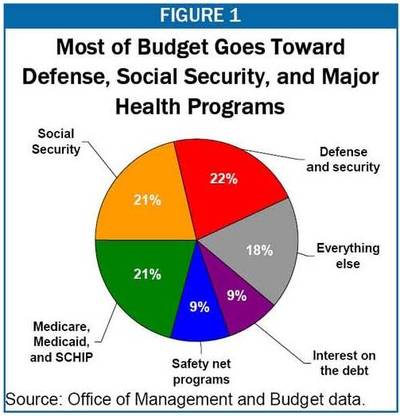 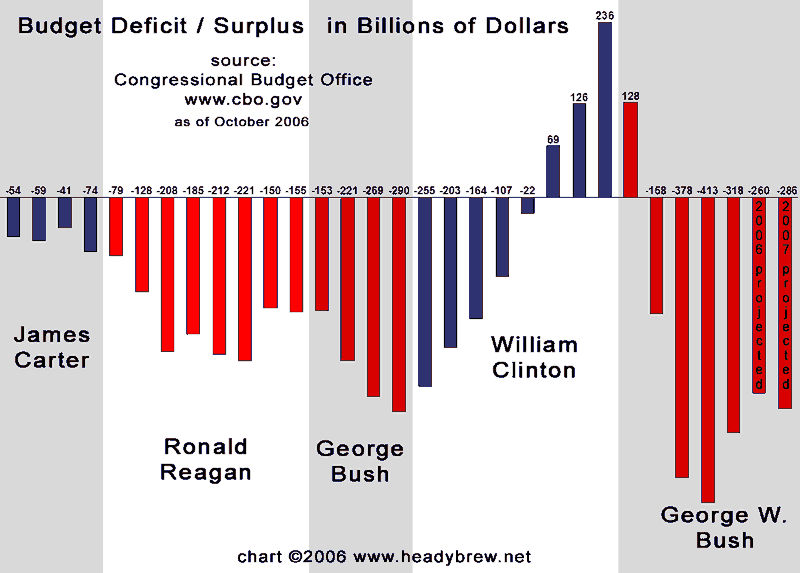 The Persian Gulf War
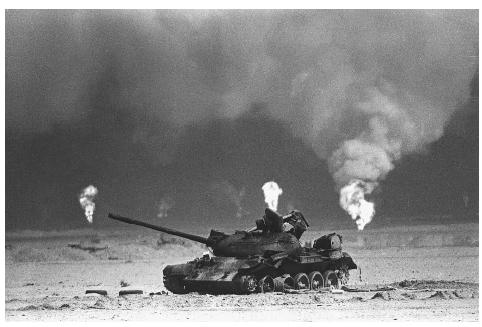 The United States fought a war in the Middle East.
In 1990, Iraq invaded a neighboring Kuwait, a country with a large supply of oil.
In this Persian Gulf War, the United States led many other nations in a successful effort to drive Iraq’s forces from Kuwait.
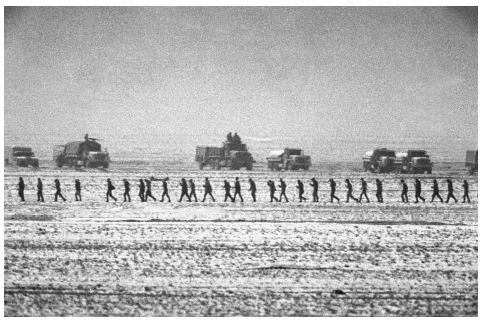 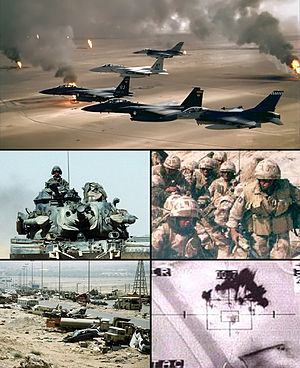 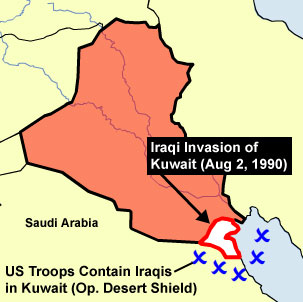 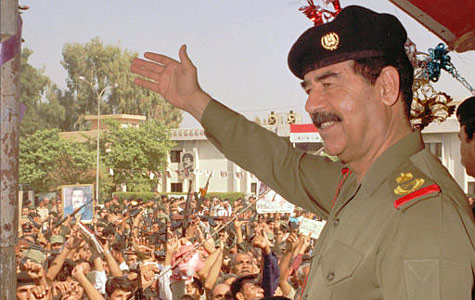 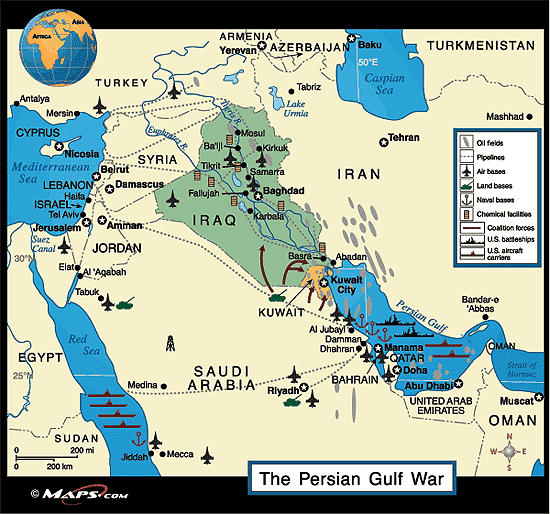 Terrorism
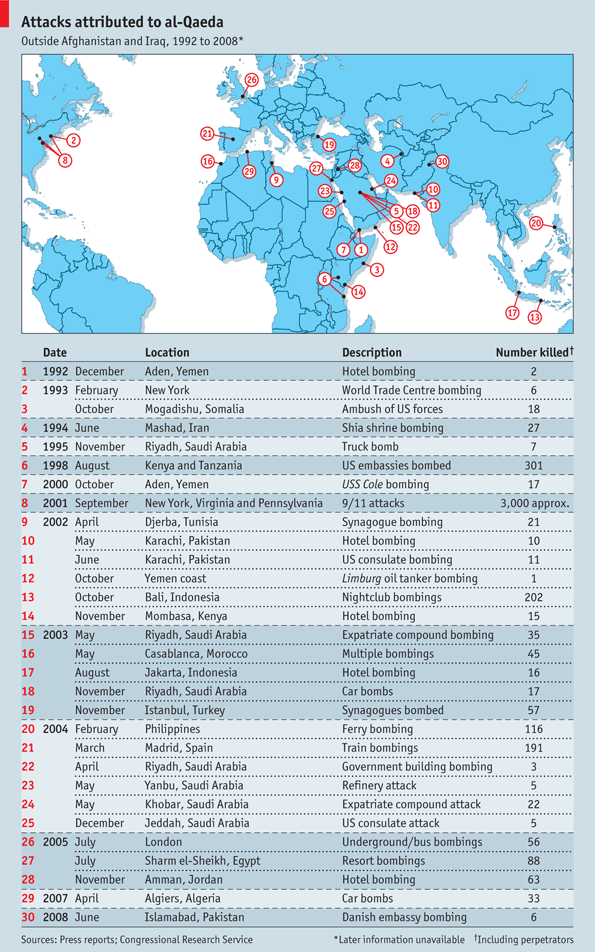 Westernization:  the adoption of ideas, culture, and technology from Western regions such as the United States and Europe.

Islamists did NOT want American forces in Saudi Arabia.
They attacked Americans and other Westerners
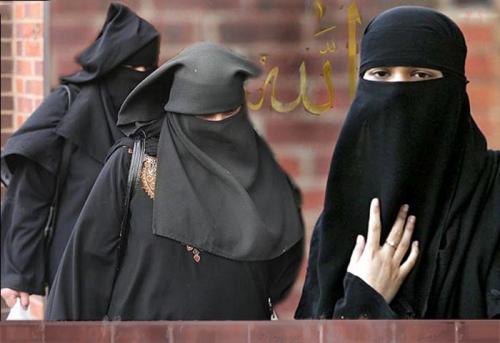 Isolated No MORE!!!!!!
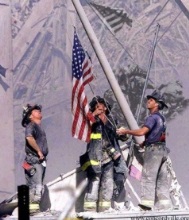 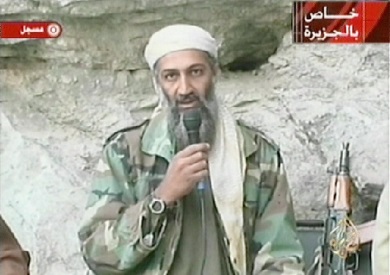 The United States was shocked by terrorist attacks on September 11, 2001.
Thousands of people were killed when airplanes struck the World Trade Center in New York city and the Pentagon near Washington, D.C.  

The United States reacted by declaring war on terrorism and countries that help terrorists, such as Afghanistan.
American and British troops were sent to fight in Afghanistan, in southwest Asia.
A majority of Americans supported this effort
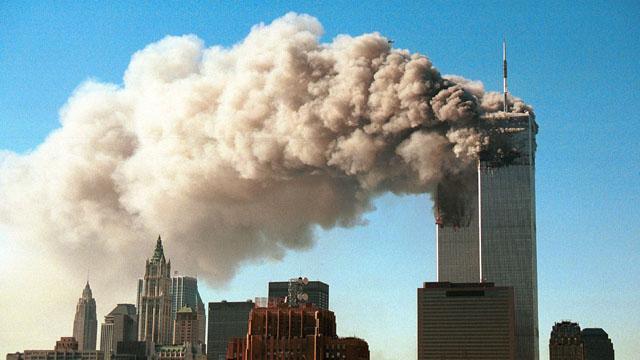 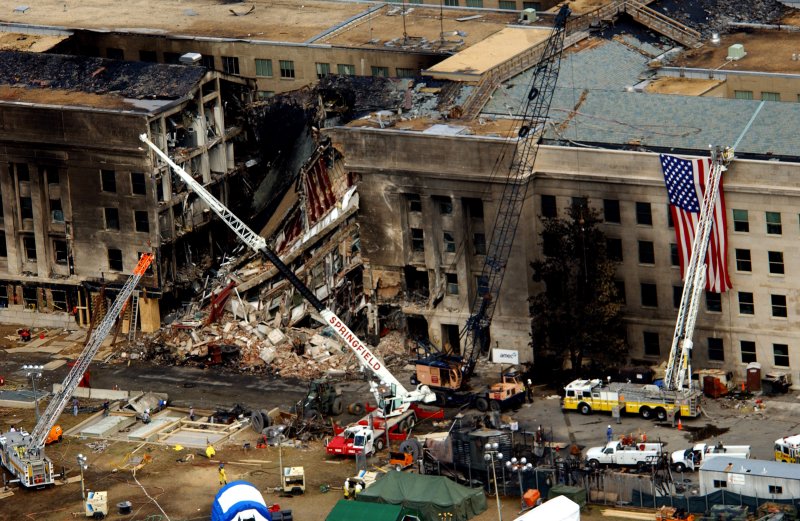 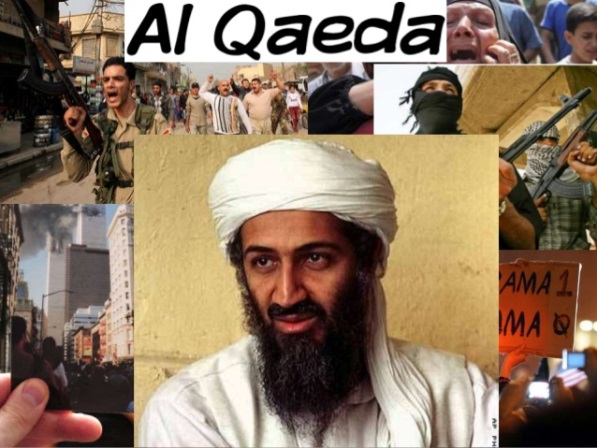 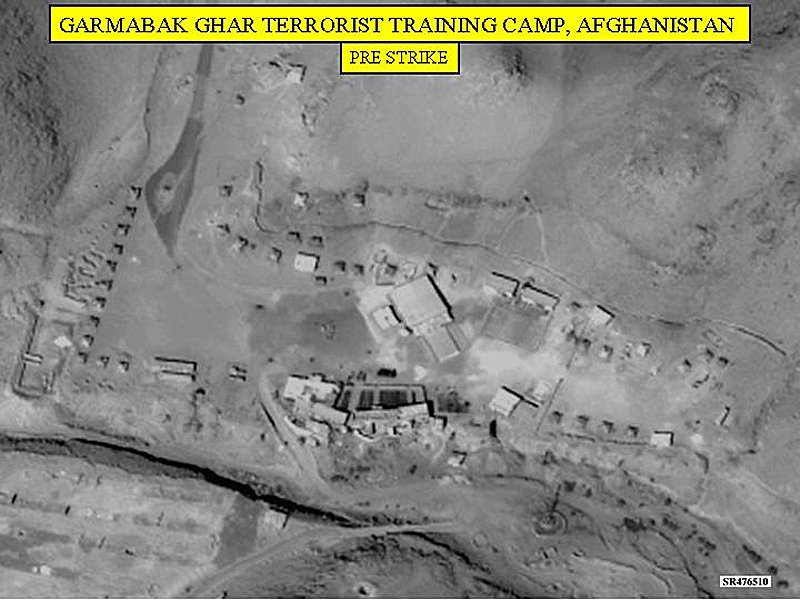 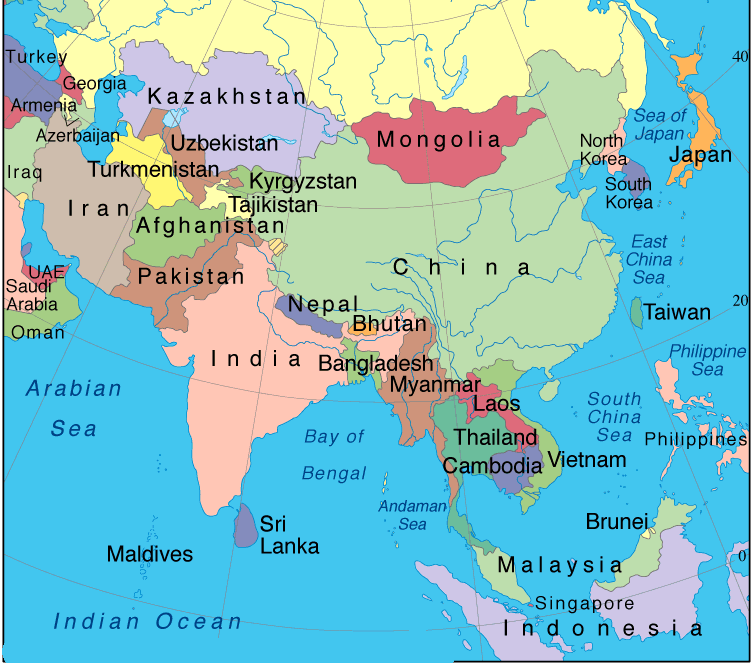 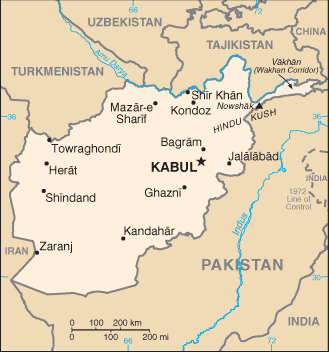 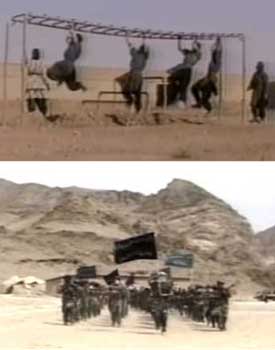 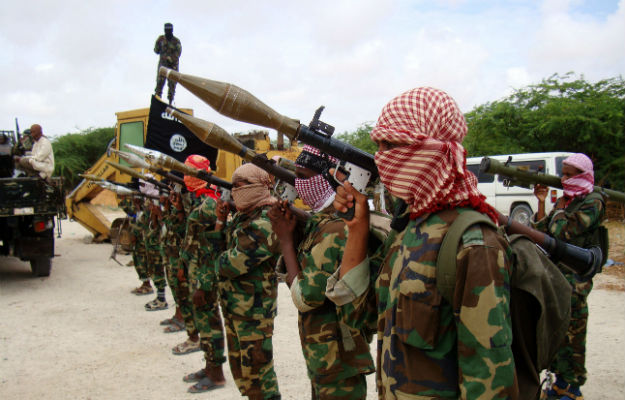